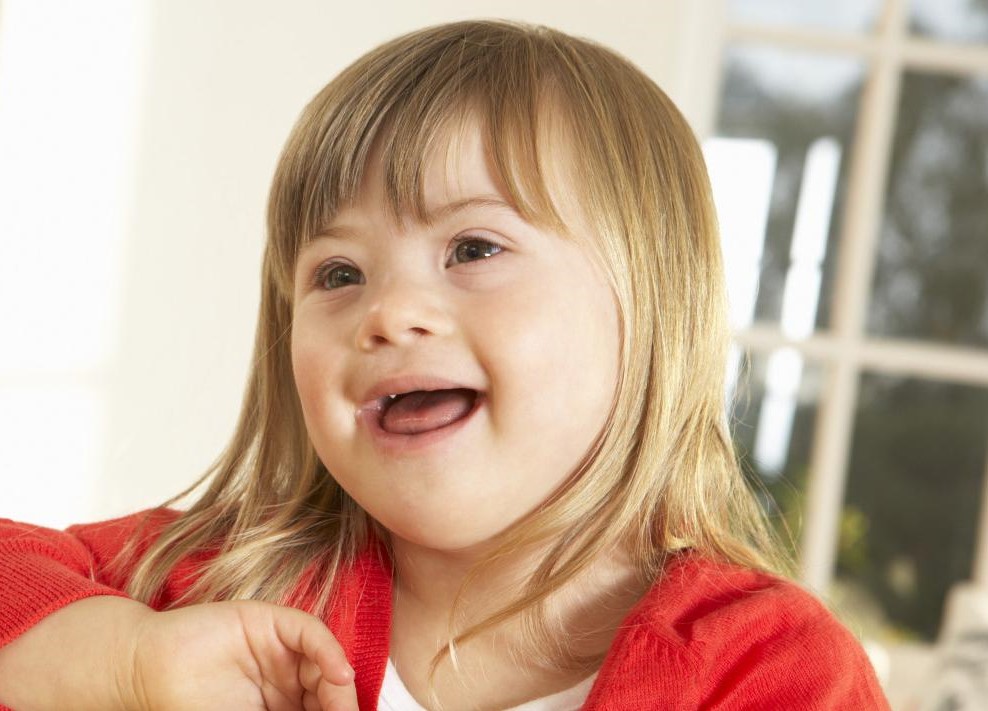 Narušená komunikační schopnost u dětí předškolního věku
ONLINE VÝUKA 
sobota 7.11. a 12.12. 
8:00 – 13:50
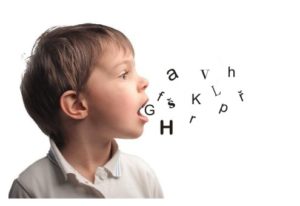 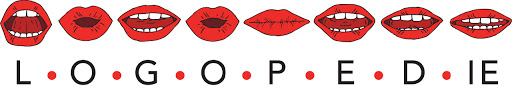 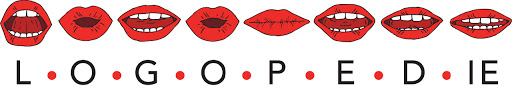 VYUČUJÍCÍ
PhDr. Mgr. et Mgr. Kateřina Heislerová, Ph.D.

heislerova@mail.muni.cz
kancelář v 1.patře, katedra speciální a inkluzivní pedagogiky
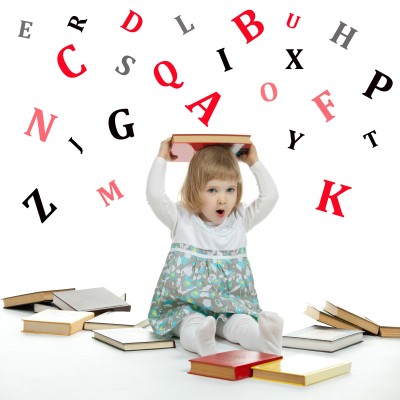 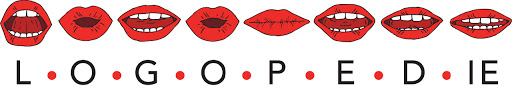 ONLINE VÝUKA
Soboty 7.11. a 12.12.
8:00 – 13:50
Prostřednictvím MS Teams: odkaz pro přihlášení do třídy https://teams.microsoft.com/l/team/19%3aef06134b086249f4b142423125799e86%40thread.tacv2/conversations?groupId=209967c4-9e54-482a-bfd5-ead59d652918&tenantId=11904f23-f0db-4cdc-96f7-390bd55fcee8
Veškeré materiály (včetně prezentací) budou vloženy po skončení každé online výuky do studijních materiálů předmětu (prosím, sledujte je průběžně během celého semestru!)
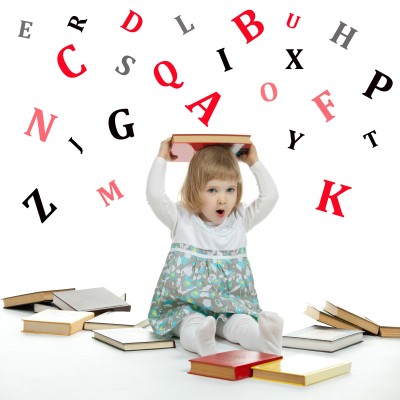 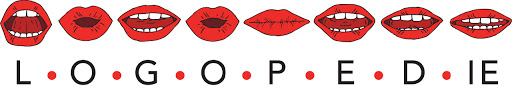 ONLINE VÝUKA
Obě přednášky budou rozděleny na dvě části:
1. část (8:00 – 11:00)
Teoretické ukotvení témat předmětu (dle osnovy).
Výuka za využití online přednášky a PPT prezentací.
2. část (11:30 – 13:50)
Skupinová a individuální online diskuze. 
Práce s případovými studiemi konkrétních dětí. Do studijních materiálů budou předem vloženy případové studie konkrétních dětí předškolního věku a Vaším úkolem v rámci druhé části přednášky bude, pokusit se samostatně zpracovávat Plán podpory rozvoje komunikačních dovedností u konkrétního vybraného dítěte. 
V této části výuky budu online k dispozici pro zodpovídání dotazů, rozšíření nebo prodiskutování složitějších témat spojených s praktickou aplikací znalostí získaných z online výuky. Budeme se věnovat především možnostem využití konkrétních metod a přístupů pro podporu vývoje a rozvíjení komunikačních schopností dětí předškolního věku.
Plány podpory vypracované v rámci výuky a následné samostatné domácí práce, budou součástí finálního hodnocení při ukončení předmětu.
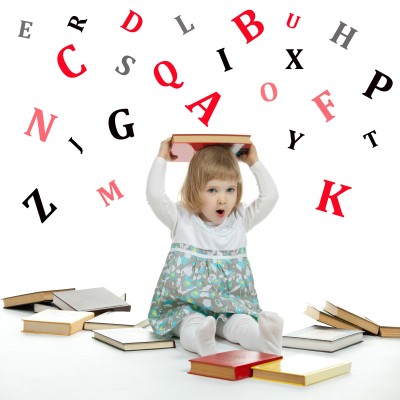 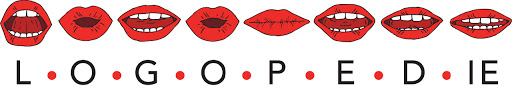 POŽADAVKY K ABSOLVOVÁNÍ PŘEDMĚTU
Aktivní účast na online výuce 
Odevzdání Plánu podpory rozvoje komunikačních dovedností u konkrétního dítěte předškolního věku (dle případové studie přidělené v rámci online výuky). Plán podpory prosím vložit do konce kalendářního roku 2020 do příslušné odevzdávárny (neposílat na mail)!
Obsah: Popis projevů v komunikaci. Orientační diagnostika NKS. Specifika vhodné podpory a přístupu u konkrétního dítěte. Průběh a možnosti individuální a skupinové logopedické intervence. Možnosti odborné podpory v rámci předškolního vzdělávání. Možnosti podpory rozvoje komunikačních schopností v rámci rodiny. Možnosti aplikace konkrétních metod, postupů, přístupů a příklady vhodných pomůcek využitelných pro rozvoj komunikačních schopností konkrétního dítěte.
Úspěšné absolvování závěrečného testu s minimálně 75% úspěšností
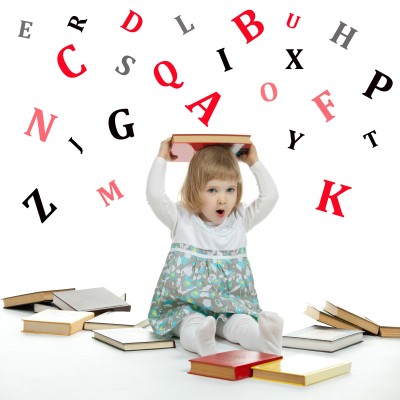 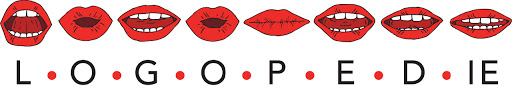 CÍLE PŘEDMĚTU
Seznámení s problematikou vývoje řeči a jazykových schopností dětí předškolního věku (se zaměřením i na komunikaci dětí s mentálním postižením).
Možnosti a průběh logopedické intervence u dětí předškolního věku. 
Seznámení s jednotlivými druhy narušené komunikační schopnosti u dětí předškolního věku.
Aplikace na praktické případy konkrétních dětí s narušenou komunikační schopností.
Zaměření na vlastní schopnost zhodnocení aktuální úrovně komunikačních schopností a představu o možnostech návazné odborné logopedické podpory.
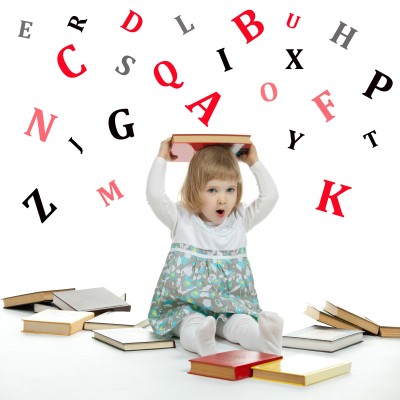 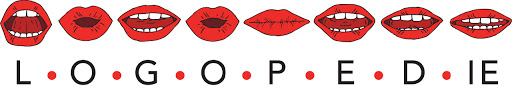 OSNOVA PŘEDMĚTU
Základní atributy jazyka a řeči. Verbální komunikace, nonverbální komunikace, současné aspekty ontogeneze řeči a jazykových schopností. 
Charakteristika jazykových rovin (lexikálně-sémantická, morfologicko-syntaktická, foneticko-fonologická, pragmatická). 
Narušený vývoj řeči - klasifikace, charakteristika. Dítě se specificky narušeným vývojem řeči, charakteristika specificky narušeného vývoje řeči, logopedická intervence.
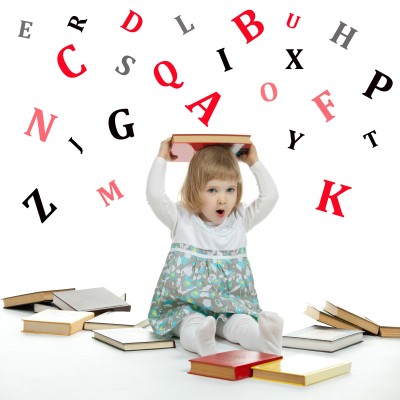 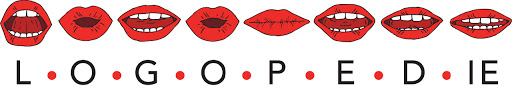 OSNOVA PŘEDMĚTU
Opožděný vývoj řeči - charakteristika OVŘ, diagnostické možnosti, logopedická intervence.
Dyslalie - současné pohledy na problematiku dyslalie, klasifikace dyslalie z fonetického a fonologického hlediska, logopedická intervence u dětí předškolního věku. 
Narušení fluence řeči u dětí předškolního věku.
Poruchy zvuku řeči u dětí předškolního věku - huhňavost, palatolalie.
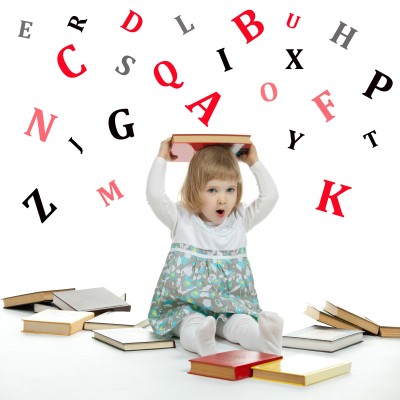 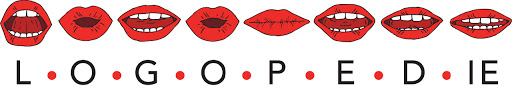 OSNOVA PŘEDMĚTU
Orofaciální rozštěpy - etiologie, klasifikace. Interdisciplinární péče u dětí s orofaciálními rozštěpy.
Mutismus u dětí předškolního věku. (S)elektivní mutismus – vymezení, charakteristika. 
Spolupráce logopeda a dalších odborníků při intervenci u dětí předškolního věku. 
AAK u dětí předškolního věku.
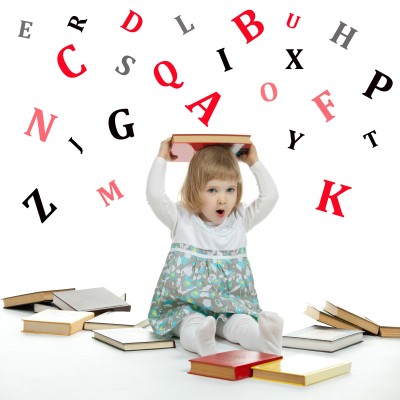 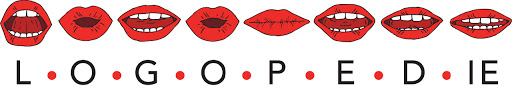 DOPORUČENÁ LITERATURA
LECHTA, Viktor. Diagnostika narušené komunikační schopnosti.
BYTEŠNÍKOVÁ, Ilona. Komunikace dětí předškolního věku.
LECHTA, Viktor a Barbara KRÁLIKOVÁ. Když naše dítě nemluví plynule: koktavost a jiné neplynulosti řeči.
LECHTA, Viktor. Terapie narušené komunikační schopnosti. 
HARTMANN, Boris a Michael LANGE. Mutismus v dětství, mládí a dospělosti : rádce pro rodinné příslušníky, postižené, terapeuty a pedagogy.
SMOLÍK, Filip a Gabriela MÁLKOVÁ. Vývoj jazykových schopností v předškolním věku : osvojování slovní zásoby a gramatiky, rozvoj fonologických schopností a fonologického povědomí, poruchy jazykového vývoje, diagnostika jazykových schopností.
KLENKOVÁ, Jiřina. Logopedie.
BYTEŠNÍKOVÁ, Ilona. Koncepce rané logopedické intervence v České republice : teorie, výzkum, terapie.
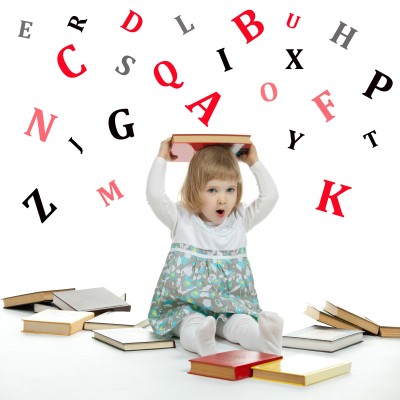 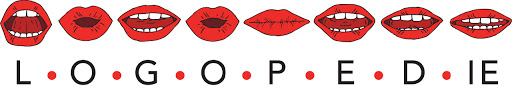 
V případě jakýchkoli dotazů, individuálních omluv z výuky, podnětů k výuce a připomínek, mě prosím neváhejte kontaktovat na mail, nebo v rámci skupinové diskuze na MS Teams.

Těším se na obě plánovaná online setkání s Vámi.
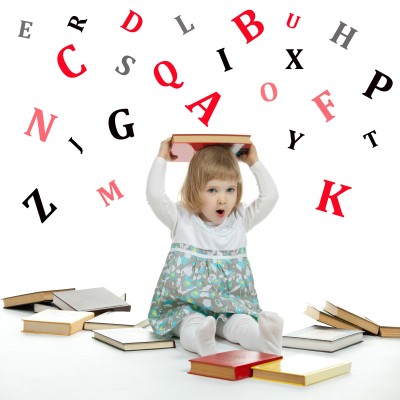